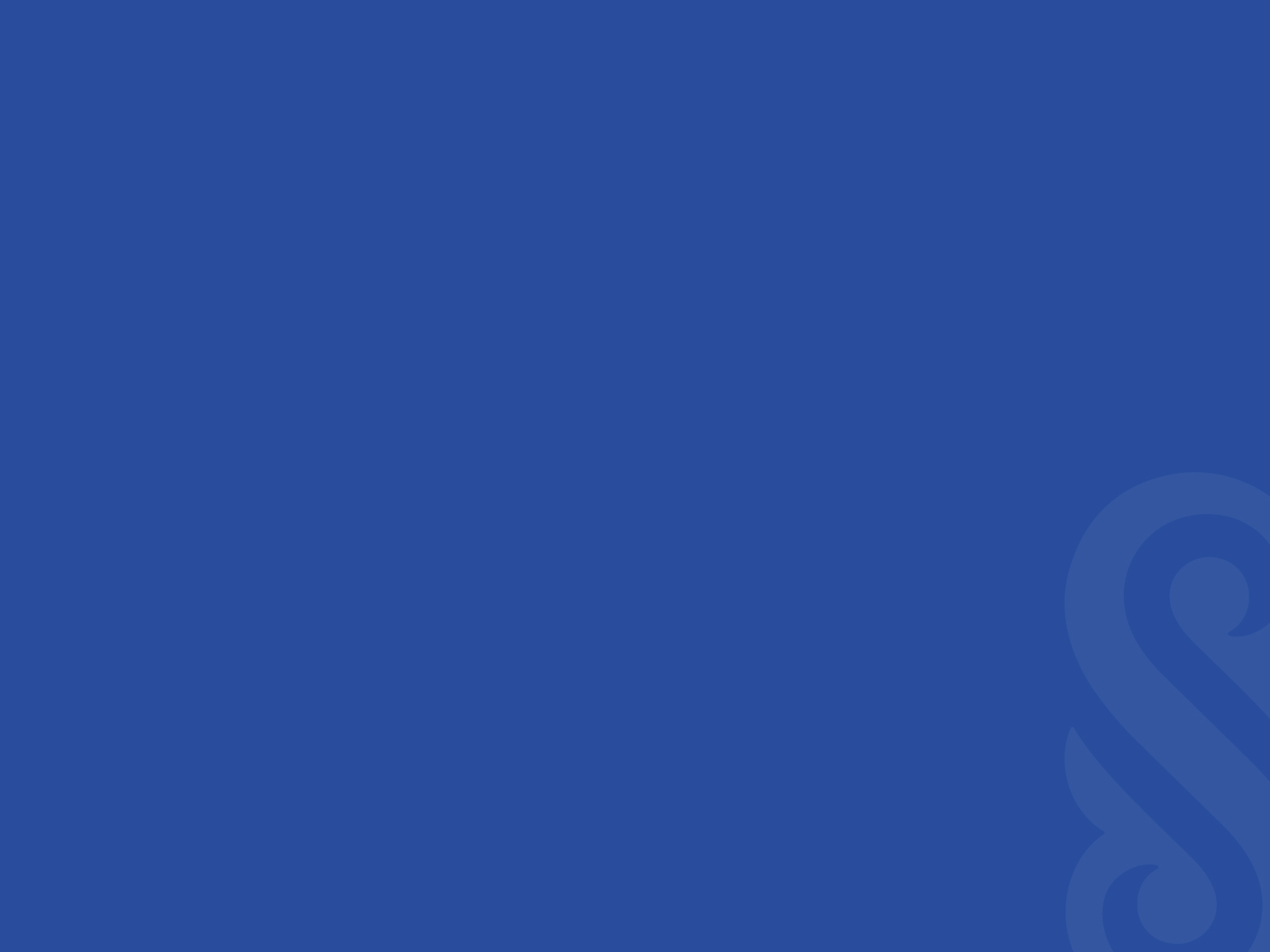 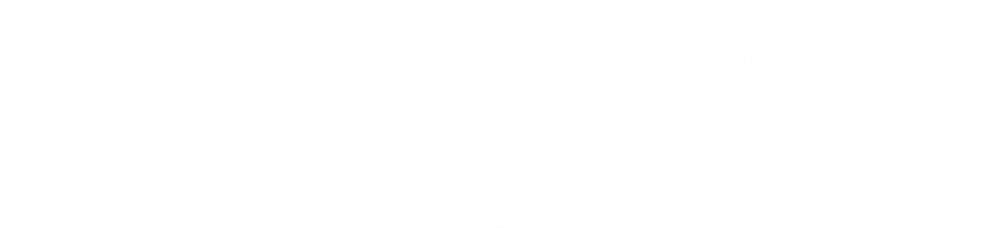 Переработка и обогащение полезных ископаемыхЛекция 15  Технологические схемы и режимы обогащения руд черных металлов
Преподаватель: Мотовилов Игорь Юрьевич доктор PhD кафедры «Металлургия и обогащение полезных ископаемых»motovilov88@inbox.ru
Содержание
Общая характеристика руд и концентратов черных металлов.
Общая характеристика железных руд и концентратов
По минерльному составу рудной части
Сидеритовые
Магнетитовые
Бурожелезняковые
Гематитовые
По происхождению: магматические, контактово-метасоматические, гидротермальные и осадрчно-метаморфические.
Представлены Бакальской группой железорудных месторождений.
Представлены генетическими разновидностями: гематитовые и мартитовые.
Представлены следующими типами: осадочными, инфильтрационными и остаточными рудами коры выветривания
ТРЕБОВАНИЯ ПО СОДЕРЖАНИЮ ПРИМЕСЕЙ
Железные руды и продукты их передела применяют для производства стали, передельных и легированных чугунов. Их нормируют по содержанию железа и шлакообразущих элементов (основных и кислых шлаков), содержанию вредных примесей, крупности, а при выплавке легированных чугунов -также по содержанию легирующих примесей.
Содержание железа в товарной руде и концентратах изменяется в зависимости от типа используемых руд от 50 до 68 %.
Содержание шлакообразующих компонентов в товарных рудах и концентратах характеризуется модулем основности Mo = (CaO + MgO) / (SiO2 + Al2O3) и кремниевым модулем Mк = SiO2/Al2O3. 
Полезные примеси (Ni, Mn, Cr, V, Ti) являются естественными легирующими элементами, улучшающими качество стали.
Вредные примеси  ухудшают свойства металла (S,Cu, P, As), усложняют процесс выплавки чугуна (Zn, Pb, K, Na). 
Содержание серы в товарной руде не должно превышать 0,15 %. В рудах и концентратах, используемых для производства агломерата и окатышей, допустимое содержание серы может возрастать до 0,6 %, так как при агломерации и обжиге окатышей степень удаления серы достигает 60 - 90 %. Предельное содержание фосфора в руде, агломерате и окатышах - 0,07-0,015 %. При выплавке фосфористых чугунов с последующим томасовским или мартеновским производством стали содержание фосфора в железорудной части доменной шихты должно быть не более 1,15 %. При выплавке обычных предельных чугунов допускается наличие в железорудной части доменной шихты не более: As - 0,05-0,1; Zn - 0,1-0,2; Cu - до 0,2 %.
ТРЕБОВАНИЯ К РУДАМ ПО КРУПНОСТИ
Требования к рудам по крупности сводятся к ограничению максимального размера кусков и содержания мелочи менее 3 (5) мм.
Размер кусков трудновосстановимых (магнетитовых) руд должен быть не более 40 - 50 мм, легковосстановимых (бурыежелезняки, мартиты) – 80 -150 мм. Допустимое содержание мелочи в руде - до 5-15 %, обычно мелочь крупностью 10 (12) 0 мм отсеивают и агломерируют. Крупность мартеновских руд должна находиться в пределах 12 (25) - 250 мм, содержащих не менее 58 % железа.
МАГНЕТИТОВЫЕ РУДЫ
Наиболее широко распространенную группу магнетитовых руд осадочно-метаморфического происхождения составляют магнетитовые кварциты.
Для железистых кварцитов, содержащих 31-35 % железа, характерна слоистая текстура, пониженное содержание основных оксидов (CaO + MgO до 10 %), повышенное содержание кремнезема (SiO2 > 35 %), незначительное содержание серы и фосфора.
Главные рудные минералы магнетит и в гораздо меньшей мере гематит. 
Нерудные минералы: кварц, силикаты, карбонаты (сидероплезитами, сидеритом, доломитом, анкеритом). 
Минералы, содержащие вредные примеси Р и S, преимущественное значение имеют апатит, пирит и пирротин.Содержание их в неокисленных кварцитах обычно незначительно (0,02-0,11 %).
МАГНЕТИТОВЫЕ РУДЫ
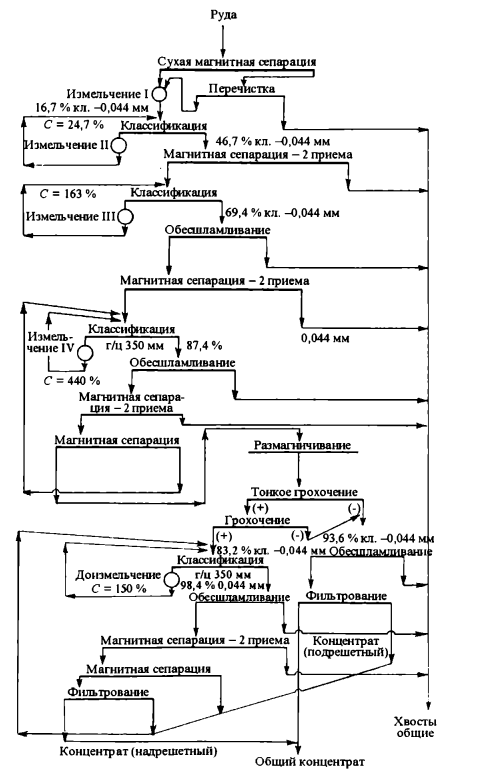 Рисунок 1 – Схема обогащения магнетитовых кварцитов Днепровского ГОКа
Таблица 1 – Описание разновидностей магнетитовых руд
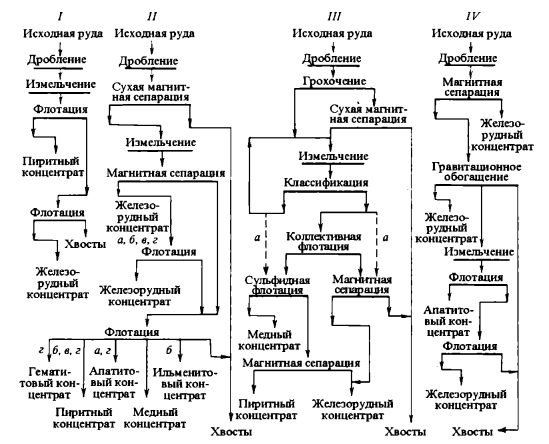 Рисунок 2 – Принципиальные схемы обогащения железных руд комплексного состава: I- флотационная; II- магнитно-флотационная; III- флотационно-магнитная;IV- магнитно-гравитационно-флотационная
МАГНЕТИТ-ГЕМАТИТОВЫЕ РУДЫ
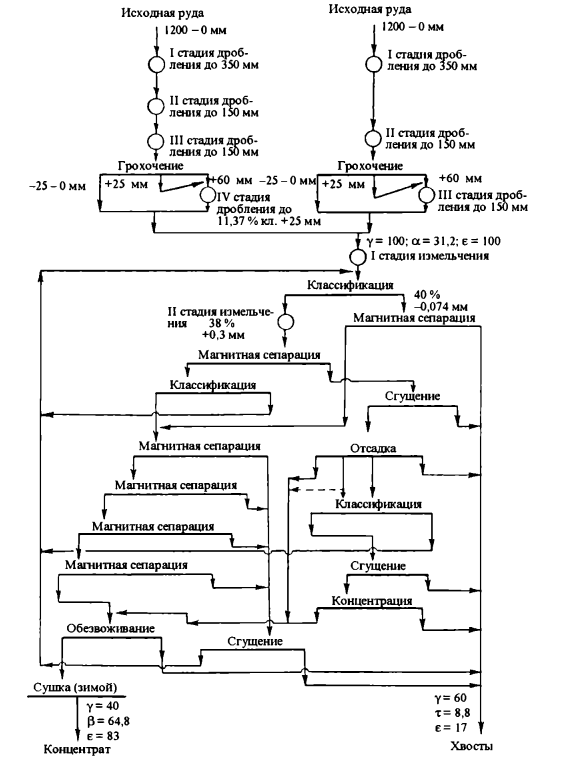 Рисунок 3 – Технологическая схема обогащения руд на фабрике Оленегорского ГОКа
ГЕМАТИТОВЫЕ И МАРТИТОВЫЕ РУДЫ
ИЗВЛЕЧЕНИЕ СЛАБОМАГНИТНЫХ МИНЕРАЛОВ ИЗ ОКИСЛЕННЫХ БЕДНЫХ РУД
Магнитная сепарация в сильном поле (на высокоградиентных сепараторах «Джонса»). 
Обязательными условиями при этом являются:
• предварительное усреднение руды, позволяющее стабилизировать процесс обогащения и упростить задачу управления технологическим процессом, которая сводится при этом к поддержанию постоянной нагрузки по питанию и содержания в нем твердого;
•предварительное удаление сильномагнитных минералов с помощью установки «скальпирующих» слабомагнитных сепараторов и шламов с помощью установки батарей гидроциклонов (мультициклонов) диаметром 3 дюйма;
•применение при тонком измельчении шаров диаметром 25 мм, обеспечивающих необходимую степень раскрытия сростков при минимальном шламообразовании, поскольку тонкие зерна оксидов железа (-20 мкм) на сепараторах«Джонса» извлекаются плохо.
ФЛОТАЦИЯ ТРУДНООБОГАТИМЫХ И ТОНКОВКРАПЛЕННЫХ РУД
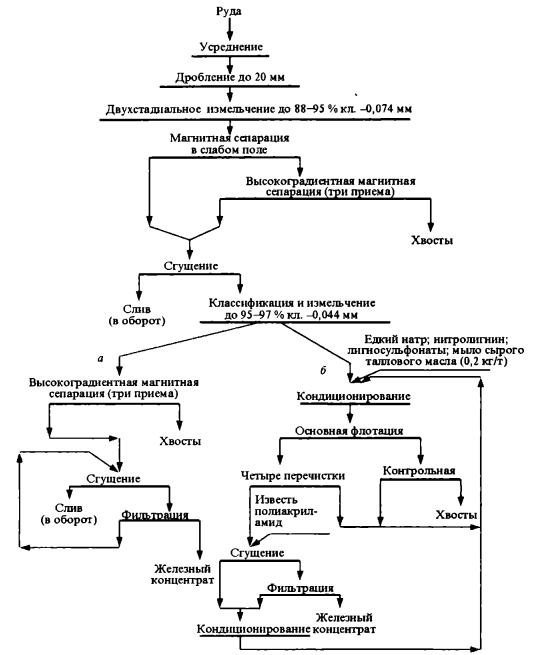 Рисунок 4 – Принципиальная магнитная (а) и комбинированная магнитно-флотационная (б) технологические схемы обогащения окисленных железистых кварцитов
БУРОЖЕЛЕЗНЯКОВЫЕ РУДЫ
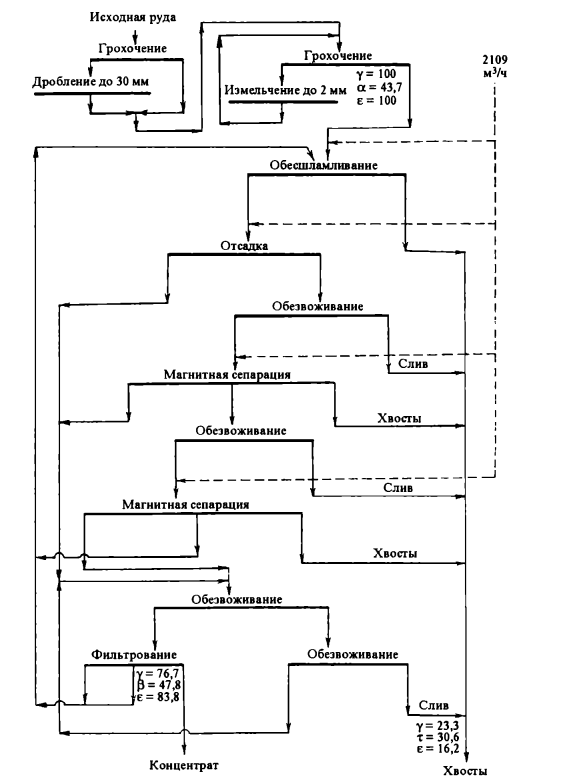 Для бурожелезняковых руд характерны оолитовые текстуры, низкое содержание железа (20-40 %), повышенное содержание фосфора (до 1 %) и глинистых минералов. Содержание железа колеблется в значительных пределах (30-53 %).
Нерудные минералы представлены различными разностямижелезистых хлоридов и гидрослюд, кварцем, полевыми шпатами, карбонатами и другими минералами. 
Повышенное содержание фосфора связано с фосфоритом, вивианитом, апатитом, фосфатами. 
Значительные колебания прочностных свойств руд обусловлены изменением соотношения в них плотных и порошковых разновидностей.
Рисунок 5 – Схема обогащения бурожелезняковых руд на Лисаковском ГОКе
СИДЕРИТОВЫЕ РУДЫ
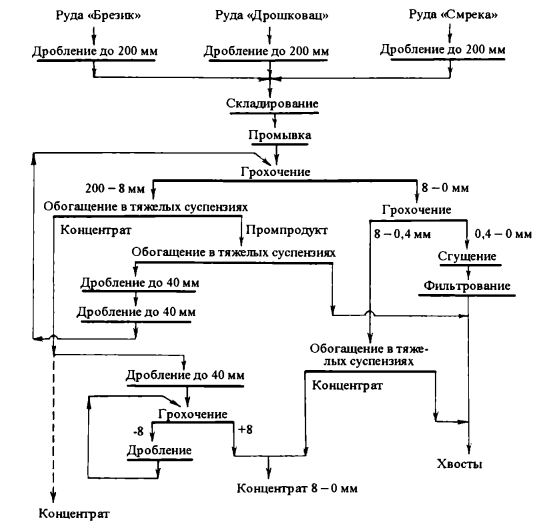 Рисунок 6 – Технологическая схема обогащения тонковкрапленных сидеритовых руд
Месторождения марганцевых руд и состав рудного сырья

Марганцевые руды по минеральному составу бывают в основном смешан­ные (первичноокисные, псиломелан-пиролюзитовые и карбонатные), карбонат­ные, окисленные и т. п. Встречаются также комплексные руды: марганцево-железные (псиломелан-вад, манганит, бурые железняки, или браунит, гаусманнт, гематит и магнетит), асболановые и др.
Основные запасы марганцевых руд сосредоточены в Никопольском и Чиатурском бассейнах в виде пластовых залежей осадочного происхождения. 
Марганцевые руды Чиатурского месторождения представлены окисными (46%), карбонатными (40%) и окисленными рудами (14%). 
Больше-Токмакское месторождение сложено преимущественно карбонатны­ми рудами: манганокальцитом и кальциевым родохрозитом.
Полуночное месторождение представлено на 75% карбонатными и на 25% окисными и окисленными рудами.
Усинское месторождение на 94% состоит из карбонатных руд, остальные 6% - окисленные и полуокисленные.
 Окисные руды состо­ят из пиролюзита (10-30%), манганита (5-15%) и псиломелана (10-35%), а нерудная часть – из кварца (10-33%), глины (6-23%), полевых шпатов (до 5%), слюды (до 4%), глауконита, карбонатов (до 6%) и пр. 
Карбонатные руды состоят из манганокальцита (20-25%), кальциевого родохрозита (15-20%), окисных минералов марганца (10-15%), гидроокис­лов железа (2-3%), кварца, полевых шпатов (до 20%), глины (10-15%), кальцита, доломита (5-10%), барита, пирита (1-2%), фосфатов до 0,5%. 
Руды марганцевых месторождений Среднего Казахстана относятся к типу железо марганцевых. Преобладающим ми­нералом является псиломелан, в ряде случаев (Джездинское месторождение) браунит. Основные минералы глубинных зон - браунит, гаусманит, якобсит, манганокальцит.
Месторождения марганцевых руд Казахстана

Месторождение Тур находится в Тенгизском районе Карагандинской области, в 220 км севернее г. Жезказгана и в 60 км к северо-западу от ж. д. станции Шубаркуль. Главные рудные минералы - пиролюзит, псиломелан, вернадит. Содержание марганца варьирует от 10% до 40%, в среднем составляет 19,7%. В рудах присутствуют: Рb- 0,05 %, Zn-0,03%, Со-0,03 %, Ge- 1,28 г/т, Тl - 1,52 г/т, Аu <0,1.
Месторождение Ушкатын расположено в Жанааркинском районе Карагандинской области, в 60 км к северо-западу от г. Каражал и в 25 км к северо-западу от ж.д. станции Жайрем и связано с ним шоссейными дорогами. Рудное поле Ушкатына протяженностью около 10 км включает участки: Ушкатын I, II, III, IV, Южный, Западный Ушкатын, Карасай, Перстневское, Пляжное и др. Среднее содержание, %: марганца 22,1–28,84, железа 9,08–11,71, кремнезема 11,76–23,92. В марганцевых рудах установлено повышенное содержание германия - до 55 г/т (среднее 7 г/т), таллия - от 2 до 140 г/т (среднее 9 г/т в первичных рудах и 25 г/т - в окисленных), рубидия - 0,0045%, цезия - 0,0047%, кобальта. 
Месторождение Большой Ктай расположено в Карагандинской области, в 16 км к северо-востоку от г. Каражал и в 4 км к юго-востоку от ж.-д. станции Большой Ктай. Содержание в рудах, %: марганца - 8–24 (среднее 17,1), кремнезема - 18–48, железа - 11–31,5, фосфора - 0,09, мышьяка - 0,05, серы - 0,1–0,13. Другие примеси - свинец, цинк, медь, германий, серебро, барий. 
Месторождение Жомарт расположено в Жанааркинском районе Карагандинской области, в 60 км к западу от г. Каражал ив 35 км к югу от ж. д. разъезда Женис. Содержание, %: МnО в плотной марганцевой руде - 34,8%, в рыхлой марганцевой руде 29–52%, в забалансовых рудах 21%, железа 5,47–9,72, фосфора 0,048–0,089, серы - 0,25–0,61.
Месторождение Камыс находится в Джездинском районе Карагандинской области, в 65 км к западу от г. Каражала, в 12 км к востоку от ж.д. станции Кызылжар. Содержание (%) марганца в рудах колеблется от 10 до 45 (среднее 22), железа - от 1 до 20 (среднее 4,38), свинца - 0,12, цинка 0,2, мышьяка 0,01, фосфора - 0,02, серы 0,08.
Месторождения марганцевых руд Казахстана
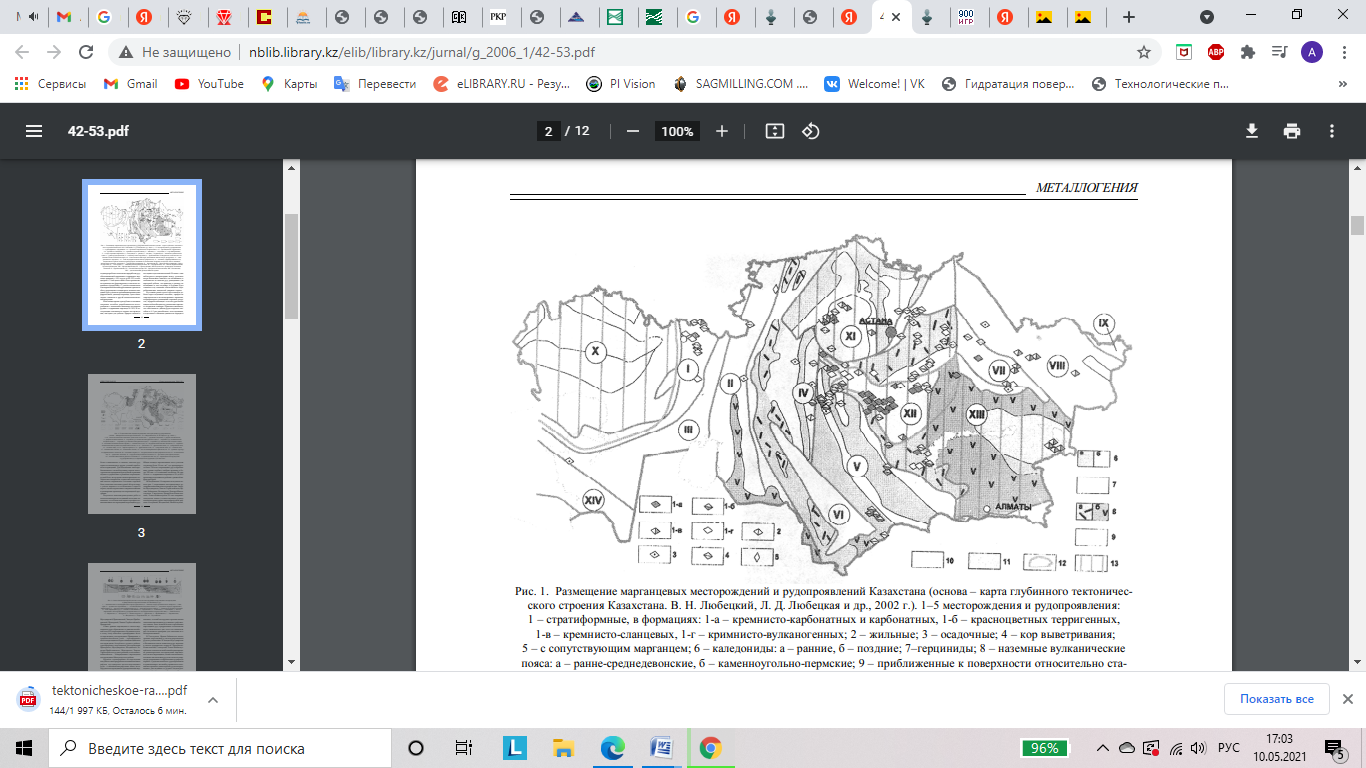 1 – стратиформные, в формациях: 1-а – кремнисто-карбонатных и карбонатных, 1-б – красноцветных терригенных, 1-в – кремнисто-сланцевых, 1-г – кремнисто-вулканогенных; 2 – жильные; 3 – осадочные; 4 – кор выветривания; 5 – с сопутствующим марганцем; 6 – каледониды: а – ранние, б – поздние; 7–герциниды; 8 – наземные вулканические пояса: а – ранне-среднедевонские, б – каменноугольно-пермские; 9 – приближенные к поверхности относительно стабильные блоки сиалической коры; 10 – блоки сиалической коры, испытавшей значительную диструкцию; 11 – зоны рассеянного спрединга; 12 – зоны внутнриконтинентального рифтогенеза; 13 – мегаячеи, сформировавшиеся под воздействием горячих плюмов на разнородном основании. Коллизионные покровно-складчатые пояса: линейные, производные плитной тектоники: I – Западно-Мугоджарский, II – Зауральский, III – Восточно-Мугоджарский, СевероУстюртский, IV – Улытауский, V – Мойынкумско-Иссык-Кульский, VI – Сырдарьинский, VII – Чингиз-Тарбагатайский, Ерементау-Ниязский, VIII – Иртыш-Зайсанский, IX – Горноалтайский; овально-ячеистые, производные плюмовой тектоники: X – Прикаспийский, XI – Тенгиз-Кокшетауский, XII – Центрально-Казахстанский, XIII – Балхашский, XIV – доколлизионный Донецко-Мангистауский.
Схемы обогащения марганцевых руд
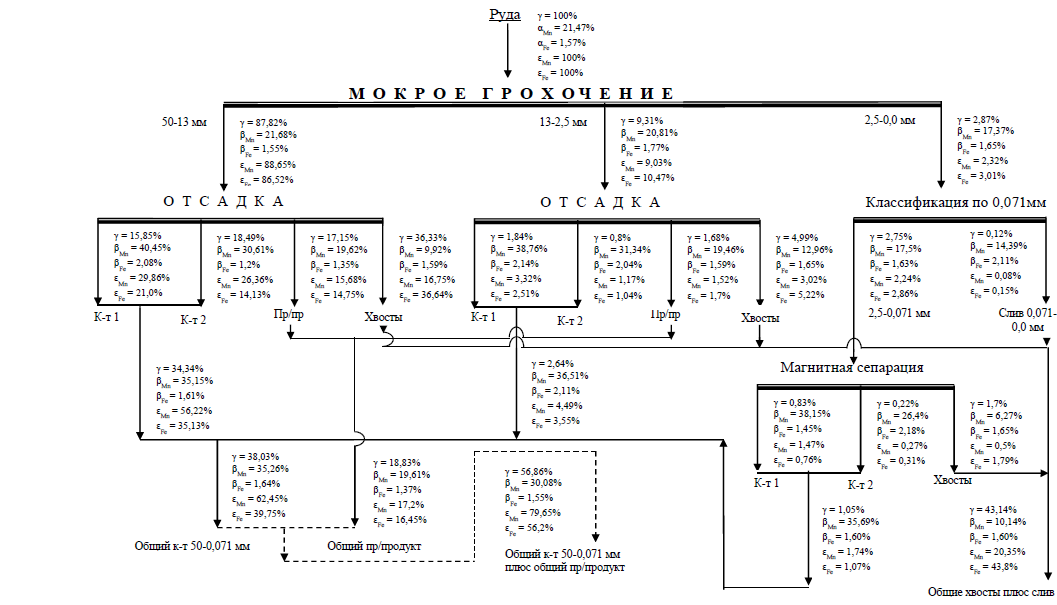 Схема обогащения марганцевой руды месторождения Акжар-Сарытум
Схемы обогащения марганцевых руд
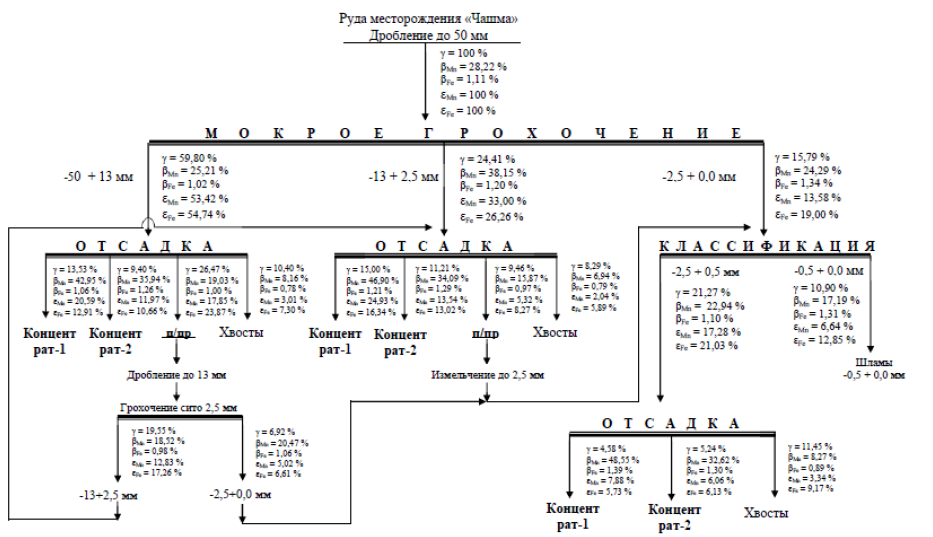 Схема обогащения марганцевой руды месторождения Чашма
Схемы обогащения марганцевых руд
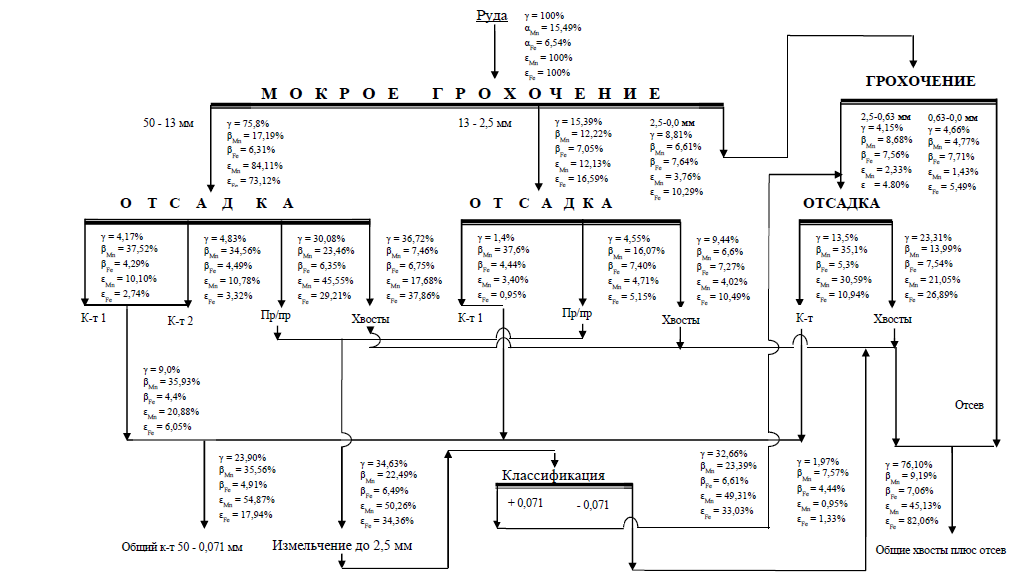 Схема обогащения марганцевой руды месторождения Тасоба
Схемы обогащения марганцевых руд
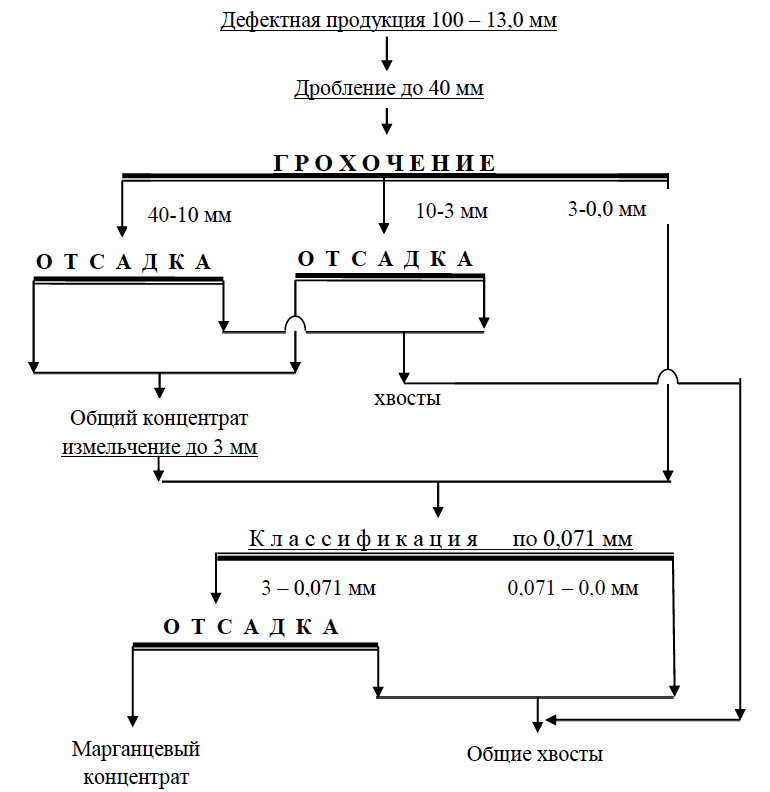 Схема обогащения дефектной марганцевой продукции
Схемы обогащения марганцевых руд
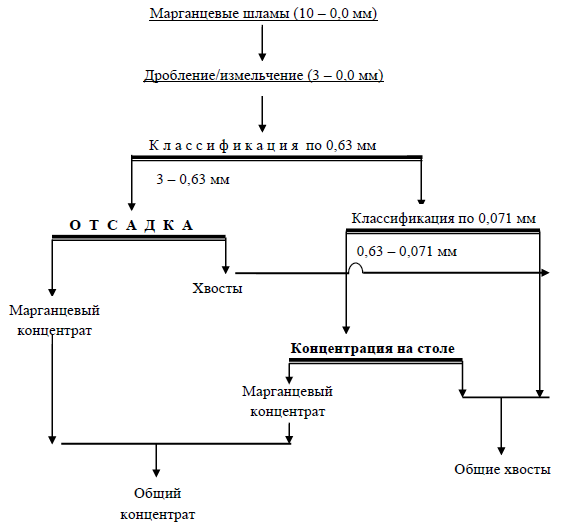 Схема обогащения марганцевых шламов
Схемы обогащения марганцевых руд
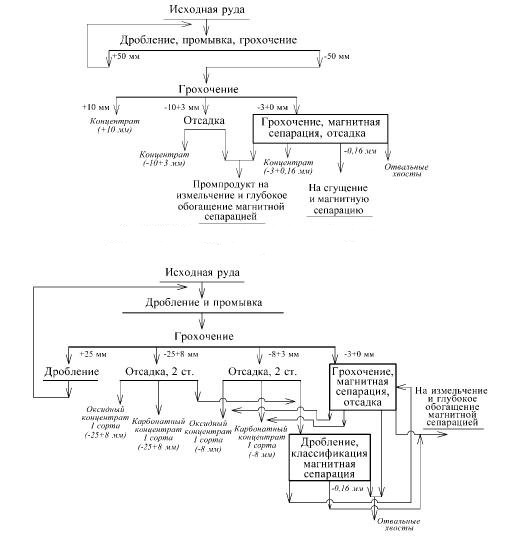 Принципиальная схема обогащения карбонатных марганцевых руд Чиатурского месторождения (Грузия)
Схемы обогащения марганцевых руд
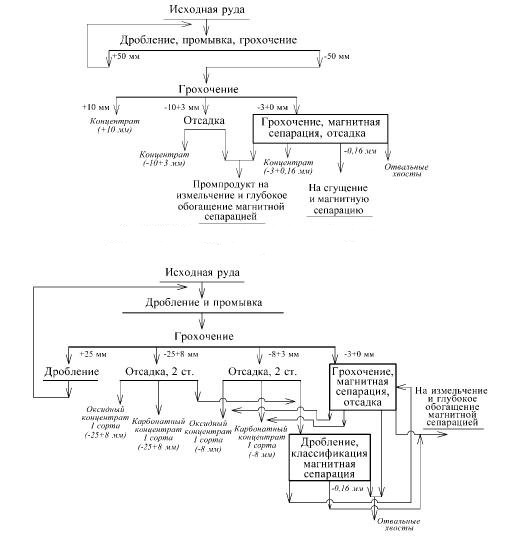 Принципиальная схема обогащения оксидно-карбонатных марганцевых руд Чиатурского месторождения (Грузия)
Схемы обогащения марганцевых руд
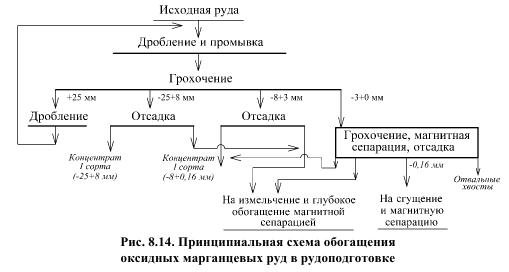 Принципиальная схема обогащения оксидных марганцевых руд Никопольского месторождения (Украина)
Схемы обогащения марганцевых руд
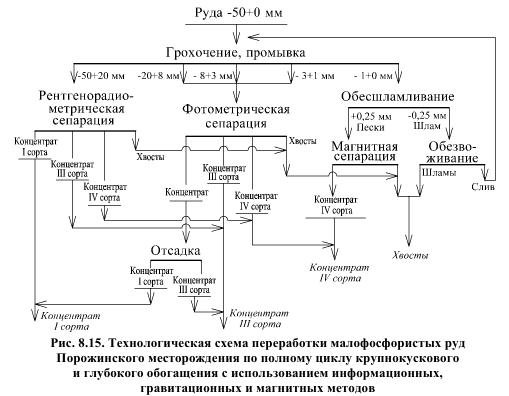 Технологическая схема переработки малофосфорных руд Порожинского месторождения по полному циклу крупнокускового и глубокого обогащения с использованием информационных, гравитационных и магнитных методов обогащения
Схемы обогащения марганцевых руд
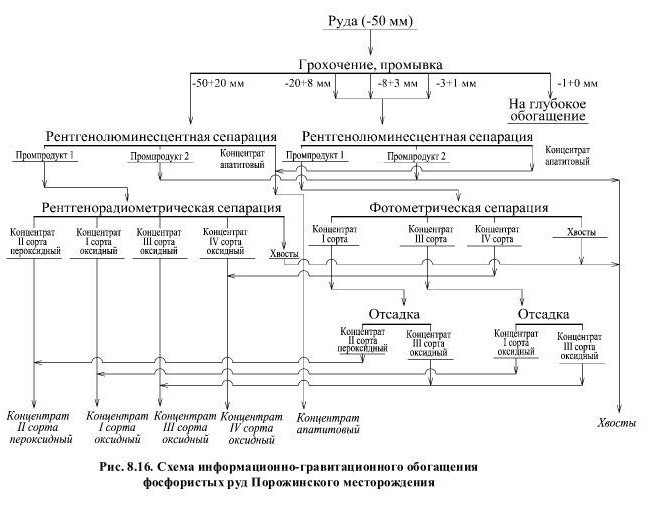 Схема информационно- гравитационного обогащения фосфористых руд Порожинского месторождения
Характеристика хромовых руд и концентратов

Месторождения хромовых руд при­урочены пространственно и генетически к ультраосновным породам. Наиболее ка­чественные хромовые руды залегают среди дунитов. Хромовые руды, встречающиеся среди   пироксенов,   менее   ценны.
Месторождения хромовых руд подраз­деляются на магматические и сегрегационные. Все крупные хромитовые месторождения СНГ относятся   к   магматическому   типу.
Общая формула хромшпинелидов (хромсодержащих минералов) (Mg, Fe)(Cr, Al, Fe)2O4.
Качество    хромовых     руд    определяется количественным     соотношением       окислов Cr2O3, FeO, Fe2O3, MgO, Аl2О3 в хромсодержащих минералах. Наибольшее значение имеет отношение Сг2О3 : FeO. В рудах про­мышленных типов минералы хрома представ­лены магнохромитом (Mg, Fe) Cr2O3, хромпикопитом (Mg, Fe)(Cr, A1)2O4 и алюмохромитом (Fe, Mg) (Al, Сг)2О4. Редко встре­чается хромит FeCr2O4. Промышленное ис­пользование хромшпинелида определяется его минеральным видом.
По текстурным особенностям различают сплошные или массивные хромовые руды, в основном состоящие из хромсодержащих минералов (нерудных минералов 5—10 %), густовкрапленных рудных минералов (50—80 %), средневкрапленных (30—50 %) и редковкрапленных (10—30 %). К промыш­ленным относятся сплошные и густовкрапленные руды.
Балансовые запасы в недрах выделяются по минимальному (на контуре) содержанию Cr2O;i в руде (32—33 %) и при Сг2О3 : FeO = — 2,5. Основные запасы хромовых руд сосредоточены в Казахстане в Кемпырсайской группе месторождений.
Характеристика хромовых руд и концентратов

Богатые хромовые руды с содержанием Сг2О3 более 45 % и менее 5 % пустой породы подвергаются только дроблению и сорти­ровке. Бедные руды поступают на обогаще­ние.
Богатые хромовые руды и концентраты используются дли производства ферро­сплавов и огнеупорных изделий. Требования, предъявляемые к богатым рудам для ферро­сплавного производства и огнеупорных из­делий, определяются соответствующими тех­ническими условиями.
Руды поставляются: для ферросплавного производства по шести классам крупности: 0-10;  10-80; 80-300; 10-20 и 20-80 мм. Для производства огнеупорных изделий по четырем классам: 0—10; 10—80; 80—300 и 0—300 мм.
По показателям качества для ферросплав­ного производства определены две марки, а для производства огнеупоров — три марки 
Таблица 1 Требования к химическому составу хромовых концентратов для ферросплавов и огнеупорных изделий
Месторождения хромовых руд Казахстана

Сырьевой базой Донского горно-обогатитель­ного комбината является Южно-Кемпирсайское месторождение хромовых руд, распо­ложенное в Актюбинской области. Месторождение занимает первое место  в СНГ по запасам и качеству хромовых руд.
Основным рудным минералом месторож­дения является хромшпинелид, близкий по содержанию к высокохромистому магнохромиту. Основным нерудным минералом является серпентин.
По текстурным особенностям — руды вкрапленные. По величине рудных зерен выделяются руды следующих типов; мелко­зернистые (до 1мм),среднезернистые(1— 5мм) крупнозернистые (3—5 мм) и модулярные (свыше 5 мм).
Месторождение    разрабатывается    откры­тым, а в перспективе подземным способами. Максимальная   крупность   куска,   посту­пающего на фабрику,   1200 мм.
Богатые хромовые руды с содержанием окиси хрома более 45 % подаются железно­дорожным транспортом на дробильно-сортировочную фабрику, где дробятся и сорти­руются  на  три  класса.
Бедные   хромовые   руды   с   содержанием окиси   хрома   39 %   поставляются   железно­дорожным  транспортом на  центральный усреднительный  склад,  где руда  подвергается усреднению  по   гранулометрическому   и   химическому составам.
Подготовка бедной руды включает; ус­реднение, экскаваторную погрузку в думп­кары и транспортировку на фабрику, двухстадийное дробление до крупности 100 мм, аккумулирование руды в бункерах. После чего она направляется на обогатительную фабрику.
Схемы обогащения хромовых руд
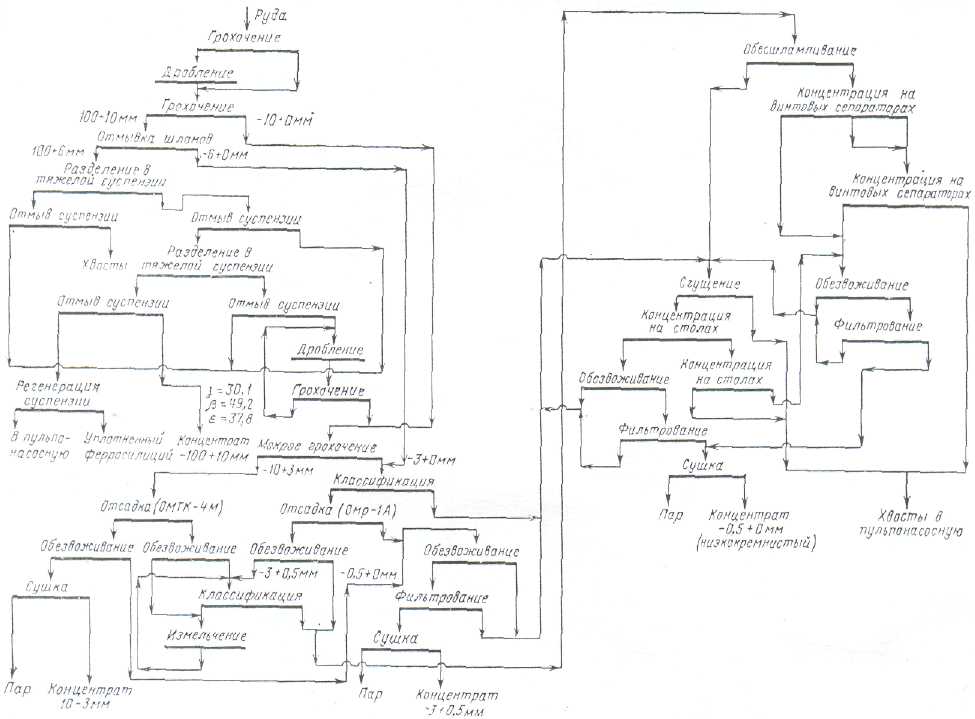 Технологическая схема